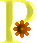 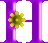 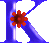 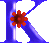 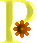 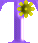 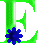 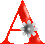 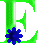 по математике
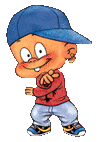 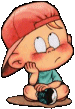 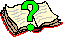 3 класс
ГБОУ СОШ № 538
Кировского района
Учитель начальных классов 
Жукова Ольга Александровна
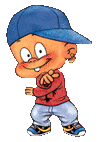 Правила игры:
Внимательно прочитай задание.
Выполни его.
Прочитай предлагаемые ответы.
Выбери правильный ответ, нажми на кнопку       возле него.  
Если задание выполнено правильно- звучат  аплодисменты. 
По щелчку переход к следующему заданию.
Какое из следующих выражений соответствует условию задачи?
К частному чисел 126 и 3 прибавить произведение чисел 17 и 4.
(126 – 3) + 17  4
126 : 3 + (17 – 4)
126  3 + 17 : 4
126 : 3 + 17  4
Выбери  правильное название фигуры:
луч
прямая
отрезок
ломаная
В магазине канцтоваров купили блокнот и фотоальбом. Блокнот стоил 18 рублей, а фотоальбом в 3 раза дороже. Сколько стоила вся покупка?
57 рублей
21 рубль
72 рубля
54 рубля
Укажи  самое большое число.
734
374
473
743
Вычисли и выбери ответ:

        500 – 180 : 2 + 170
330
410
580
760
Сравни и выбери ответ:

        1ч 10 мин  *  80 мин
1 ч 10 мин > 80 мин
1 ч 10 мин < 80 мин
1 ч 10 мин = 80 мин
Выбери на каком рисунке стрелки часов образуют острый угол?
Б
А
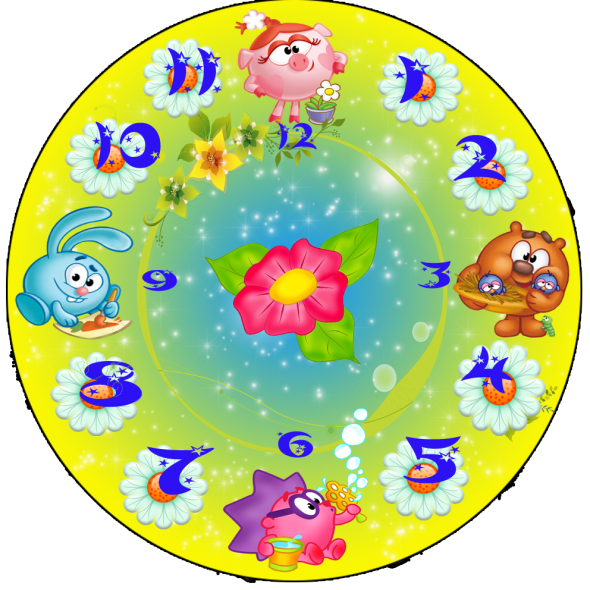 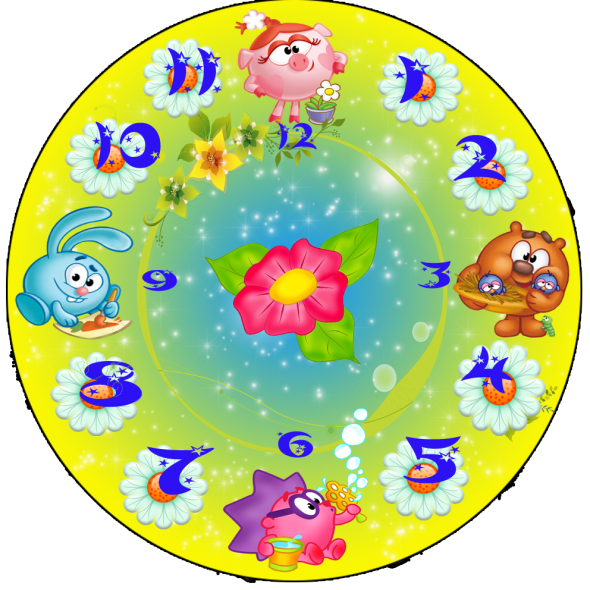 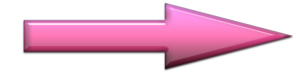 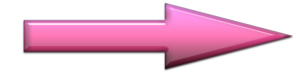 В
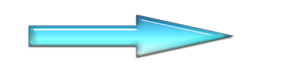 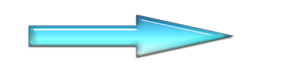 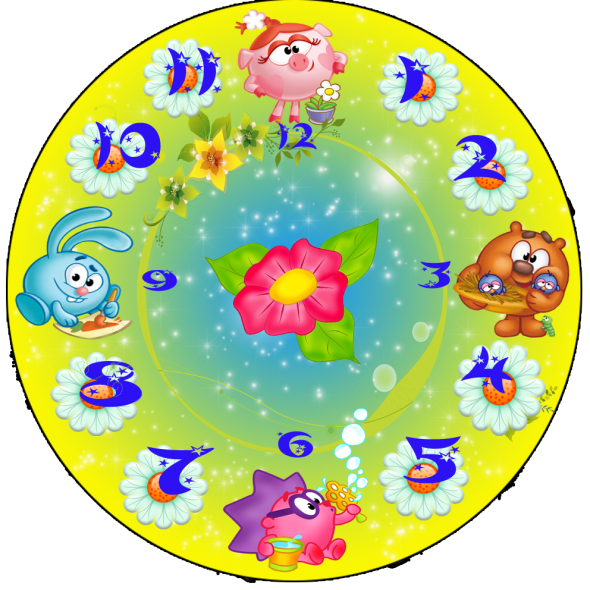 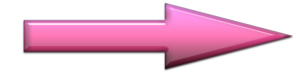 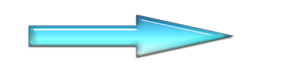 После того, как было израсходовано 10 литров бензина, в баке автомобиля осталось 30 литров бензина. Сколько литров бензина было в баке машины первоначально?
Выбери действие,  которое   отвечает на вопрос задачи.
30-10
3010
30+10
30:10
Выбери какая фигура имеет большую площадь?
Алёша живёт на 5-ом этаже. Чтобы подняться на один этаж, он тратит полминуты. 
Сколько времени тратит Алёша, поднимаясь по лестнице до своей  квартиры?
5 минут
10минут
2 минуты
4 минуты
Какое количество кубиков можно поместить в эту коробку?
36
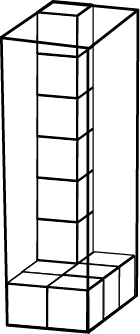 28
42
48
Даша записала сумму разрядных слагаемых некоторого числа так: 2000 +400 +7  
Какое это число?
2047
2470
247
2407
Тройка лошадей бежала со скоростью 12км/час. 
С какой скоростью бежала каждая лошадь?
24 км/ч
12 км/ч
24 км/ч
36 км/ч
Спасибо
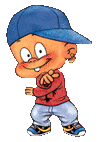 за
работу!